Symbols to use:
Small
Large
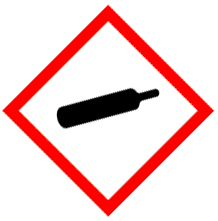 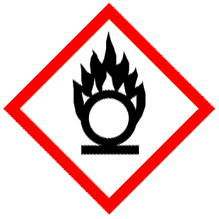 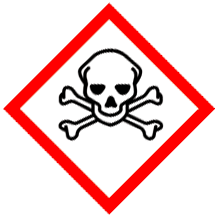 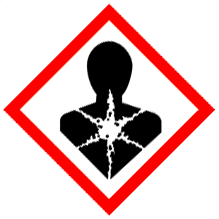 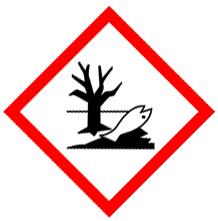 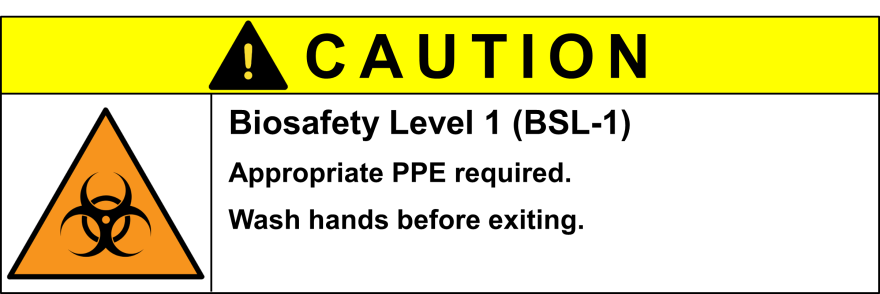 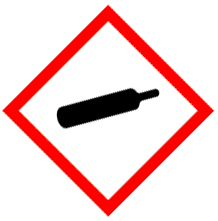 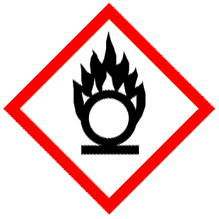 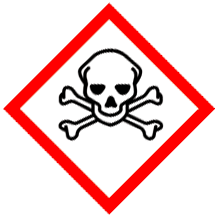 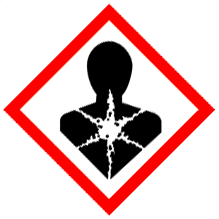 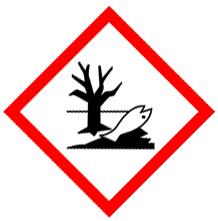 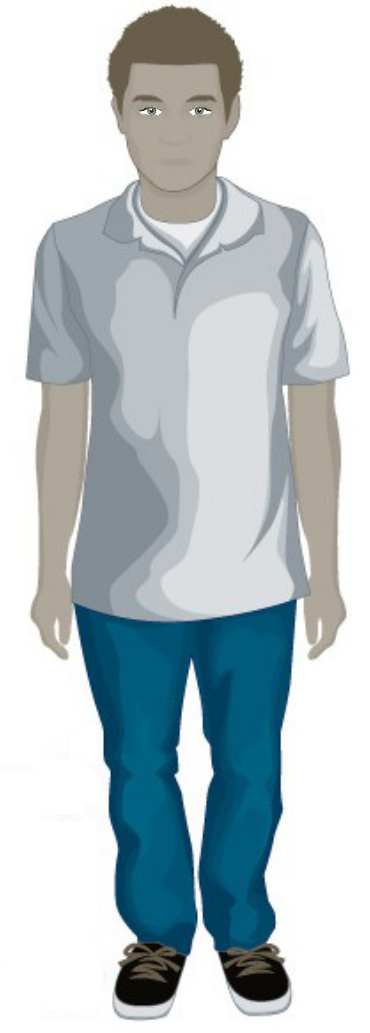 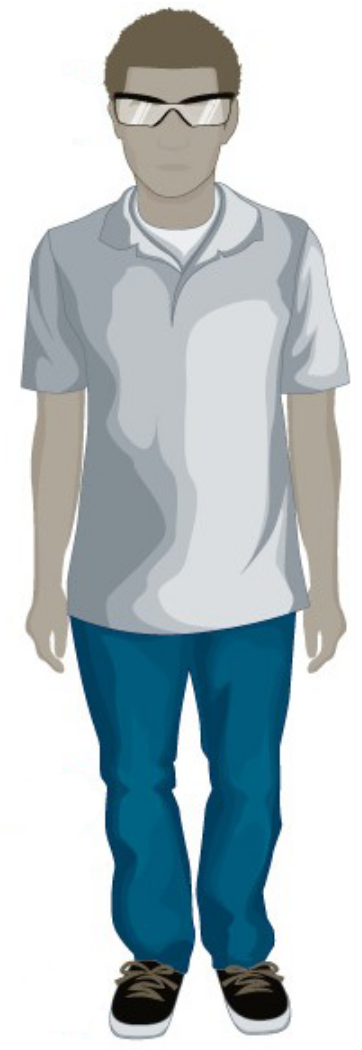 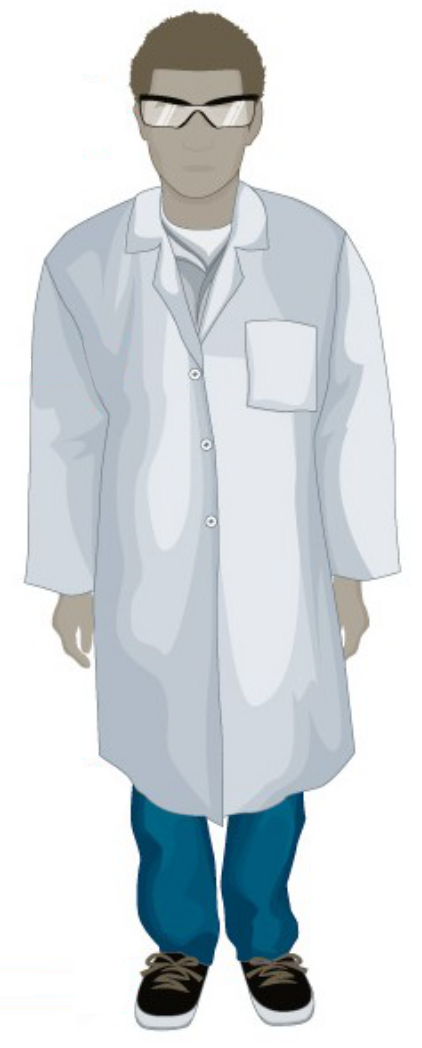 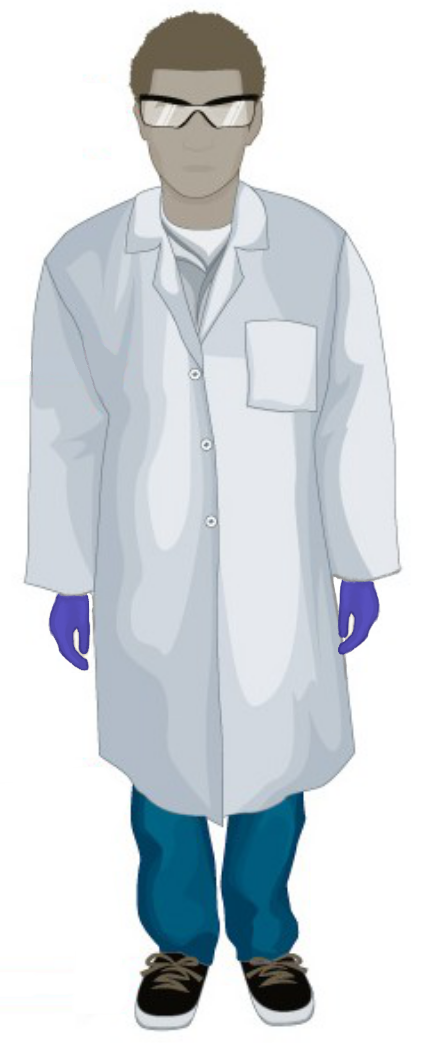 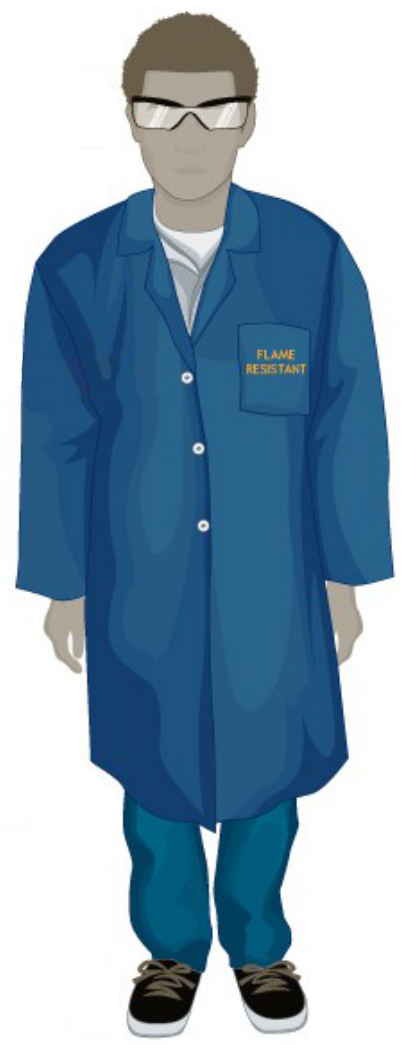 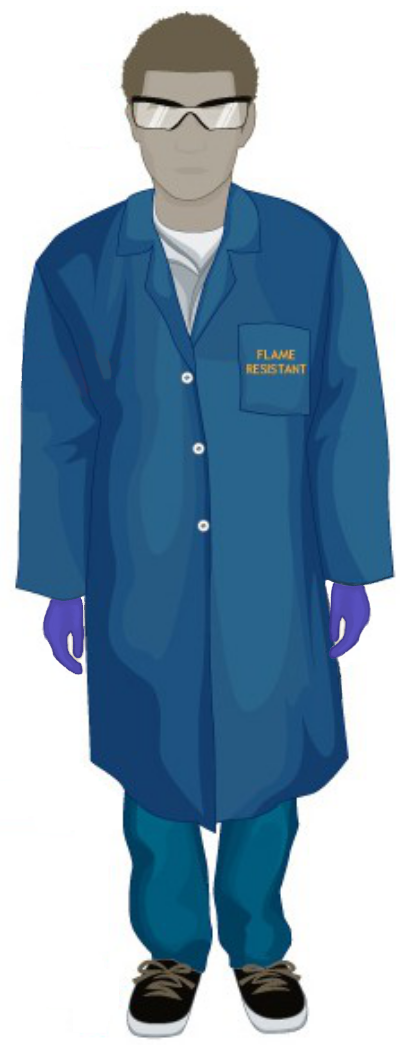 Compressed
Gas
Oxidizer
Toxic
Health Hazard
Environmental
Hazard
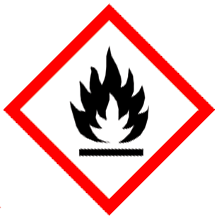 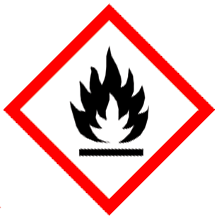 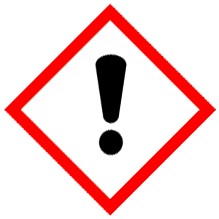 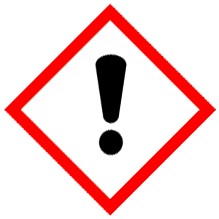 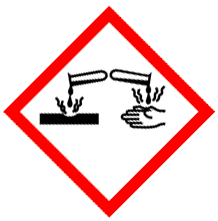 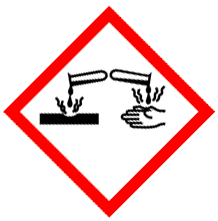 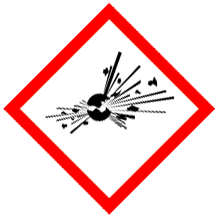 Compressed
Gas
Oxidizer
Toxic
Health Hazard
Environmental
Hazard
CAUTION
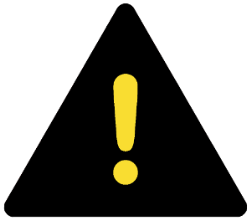 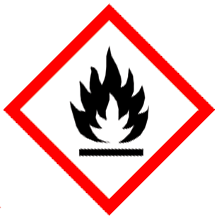 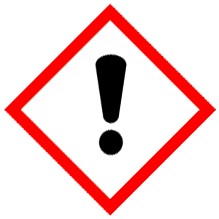 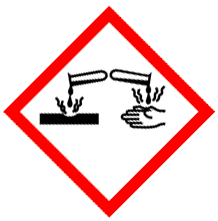 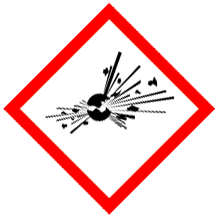 Flammable 
Liquid
Flammable 
Liquid, Gas
Irritant
Harmful/ Irritant
Corrosive
Corrosive
Explosive
Flammable 
Liquid, Gas
Harmful/ Irritant
Corrosive
Explosive
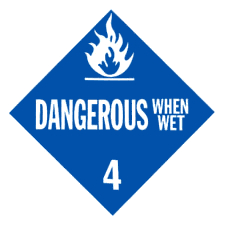 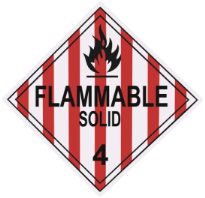 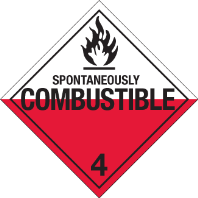 Biosafety Level 1 (BSL-1)
Plant Pest Containment Facility
Authorized Personnel Only
Appropriate PPE required. 
Wash hands before exiting.
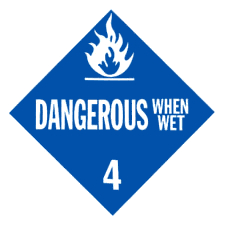 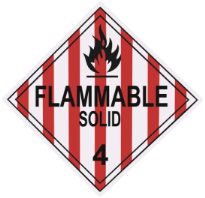 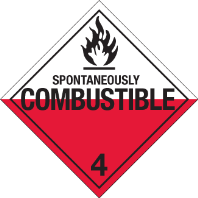 Water 
Reactive
Flammable Solid
Pyrophoric
NO FOOD OR DRINK PERMITTED IN LAB
Water 
Reactive
Flammable Solid
Pyrophoric
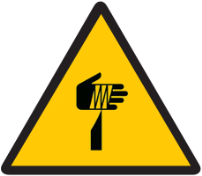 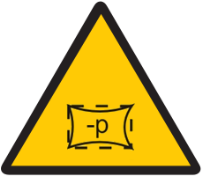 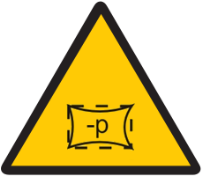 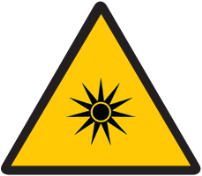 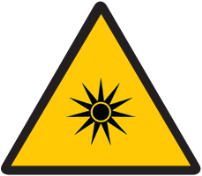 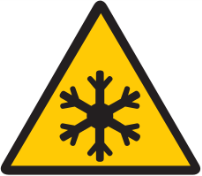 HAZARDS PRESENT
REQUIRED LAB PPE
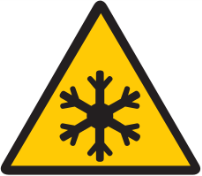 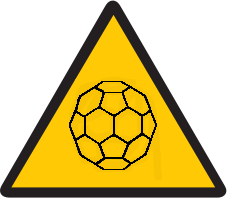 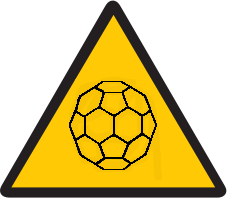 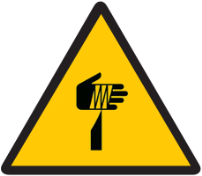 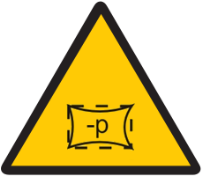 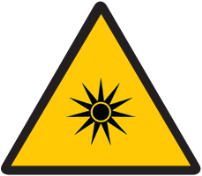 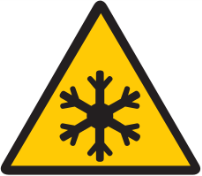 Biological Hazards
Sharps
Vacuum/
Pressurized
Vacuum/
Pressurized
Unshielded UV
Unshielded UV
Cryogens
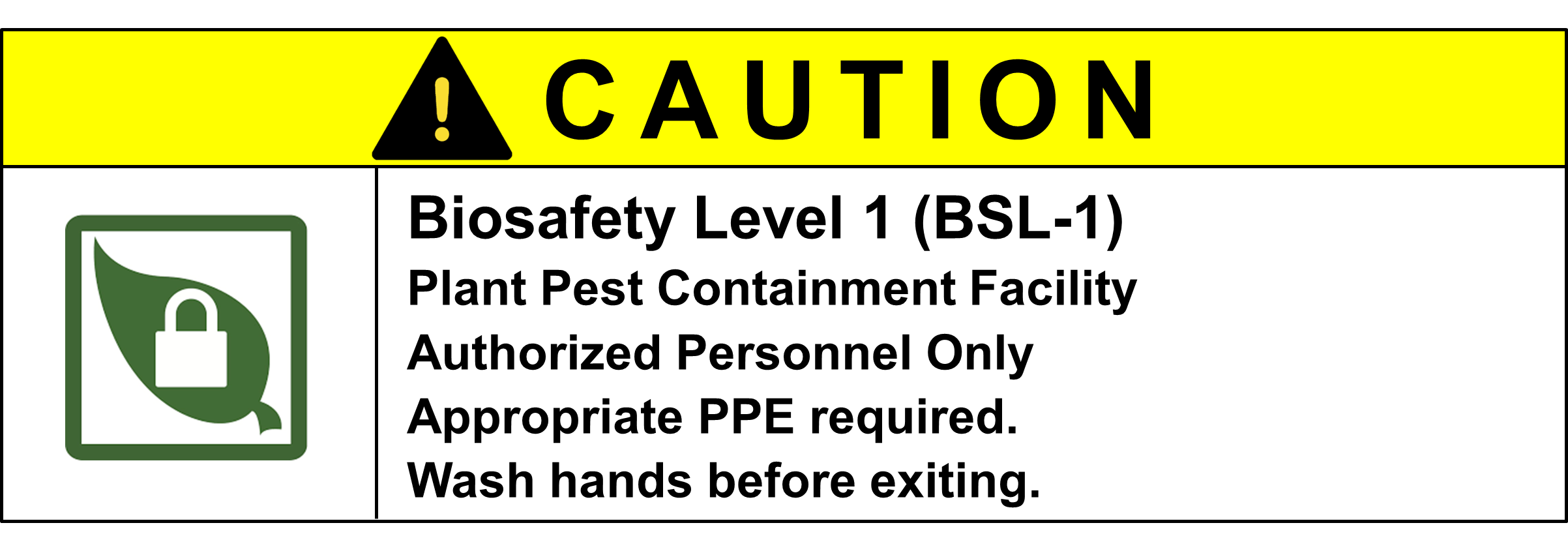 Cryogens/Cold
Equipment
Nanoparticle
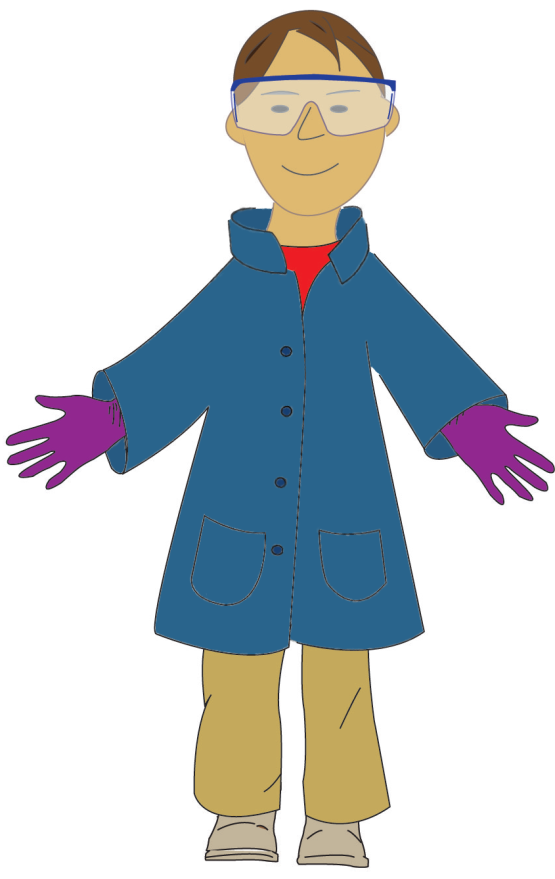 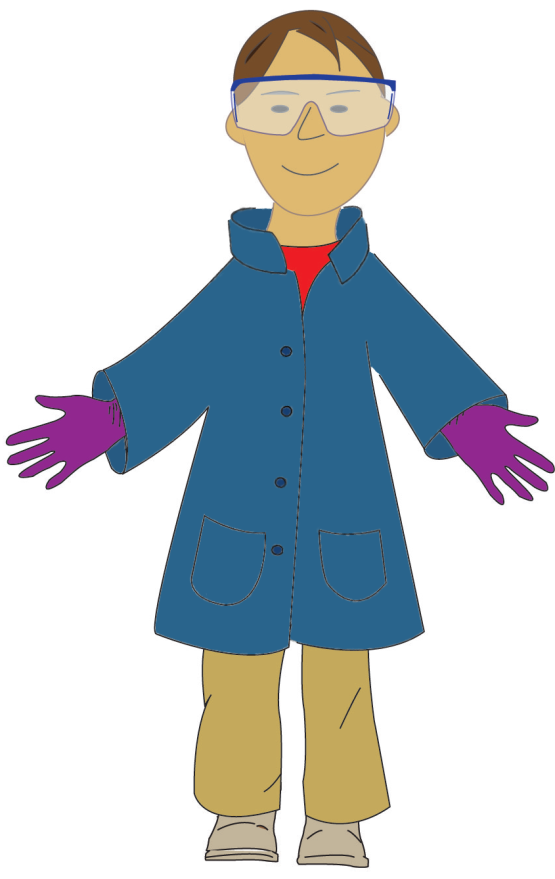 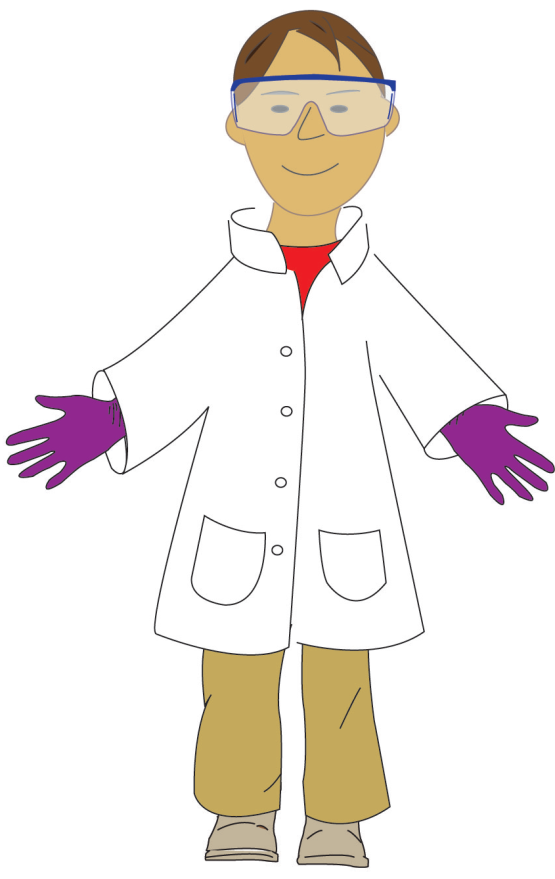 Safety glasses
Nanoparticle
Sharps
Vacuum/
Pressurized
Unshielded
UV
Cryogens/Cold
Equipment
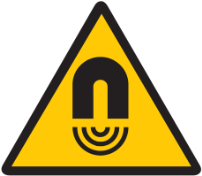 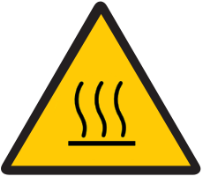 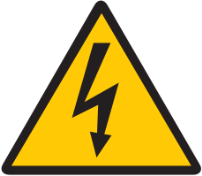 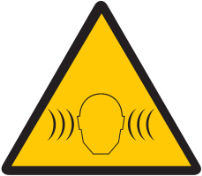 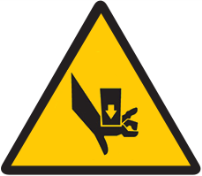 Cotton lab coat
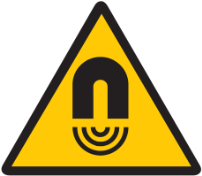 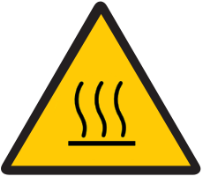 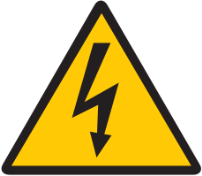 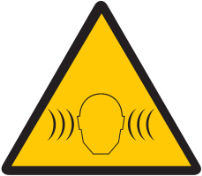 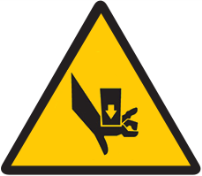 Radiological Hazards
Strong Magnet
Hot Surface/
Liquid
High Voltage
Sonicator/Loud
Equipment
Crush/Pinch
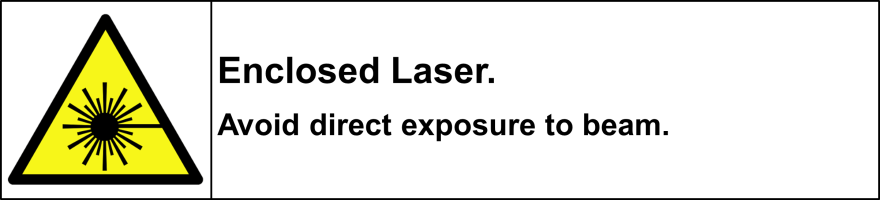 Chemically resistant gloves
Strong Magnet
Hot Surface/
Liquid
High Voltage
Sonicator/Loud
Equipment
Crush/Pinch
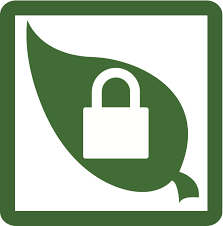 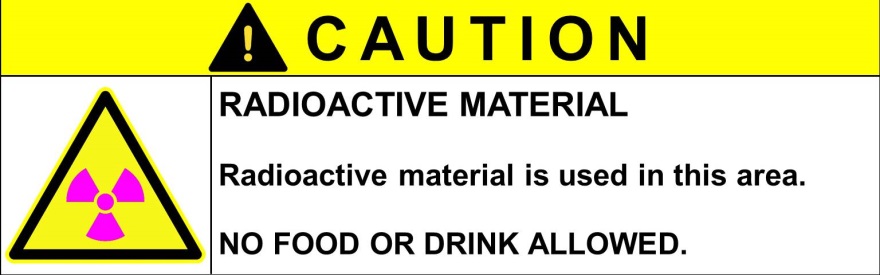 Chemical Hazards
Covered legs
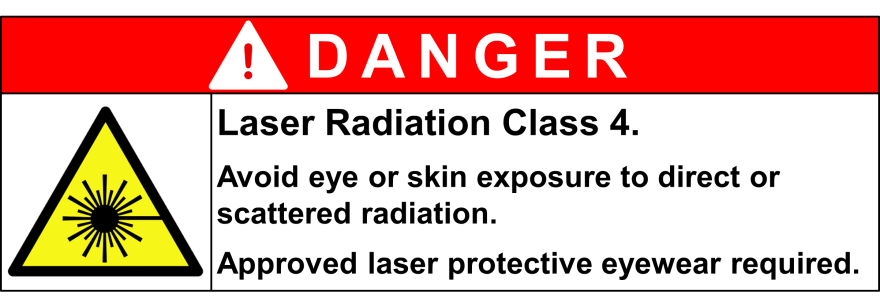 Enclosed shoes
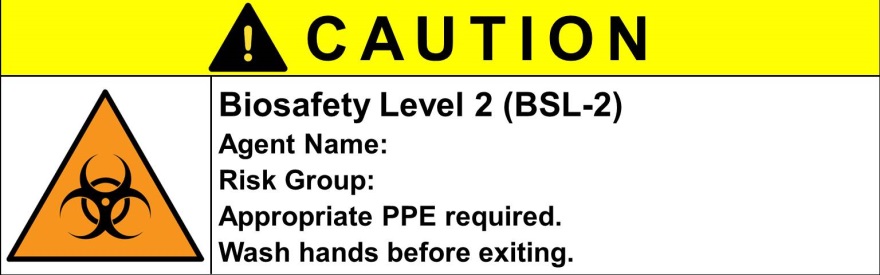 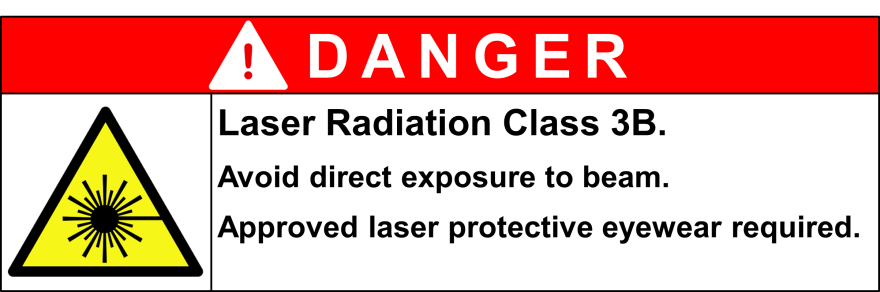 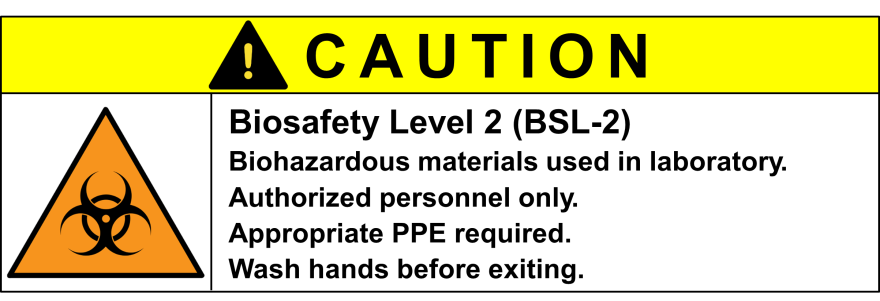 Emergency - 911
Physical Hazards
safety.ucanr.edu | ehs@ucanr.edu
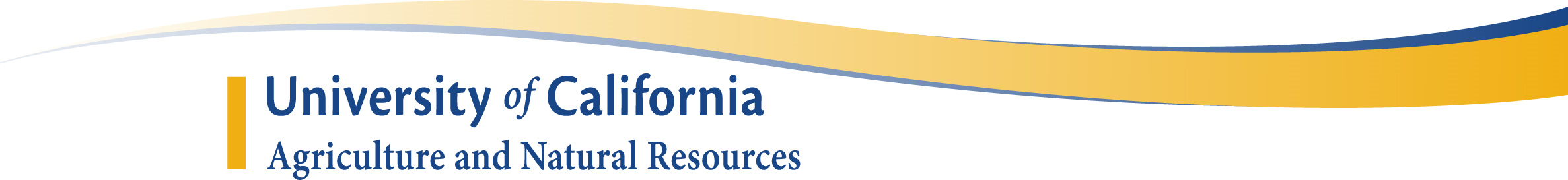 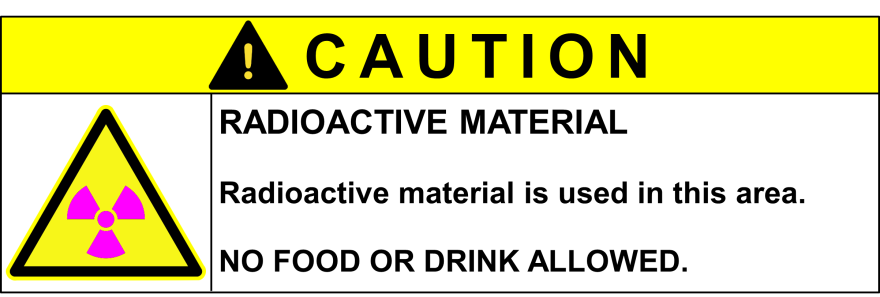 Sept 2018
Personal contact information for back of sign